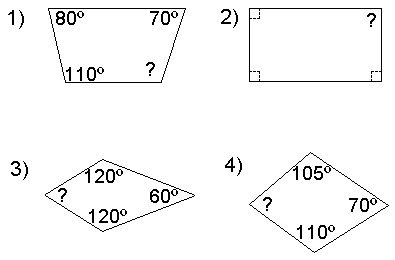 Encuentra las medidas de los ángulos que faltan
Encuentra las medidas de los ángulos que faltan
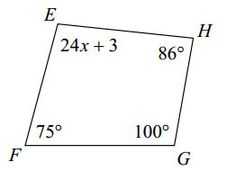 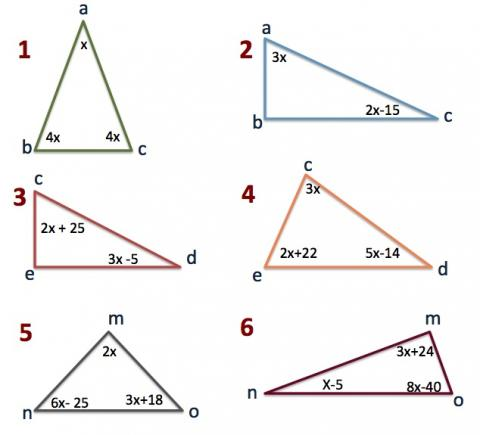 Encuentra las medidas de los ángulos que faltan
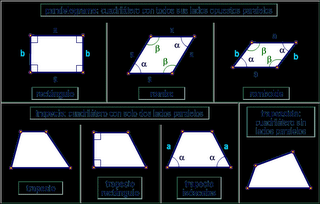 Encuentra las medidas de los ángulos que faltan
OTRAS FIGURAS
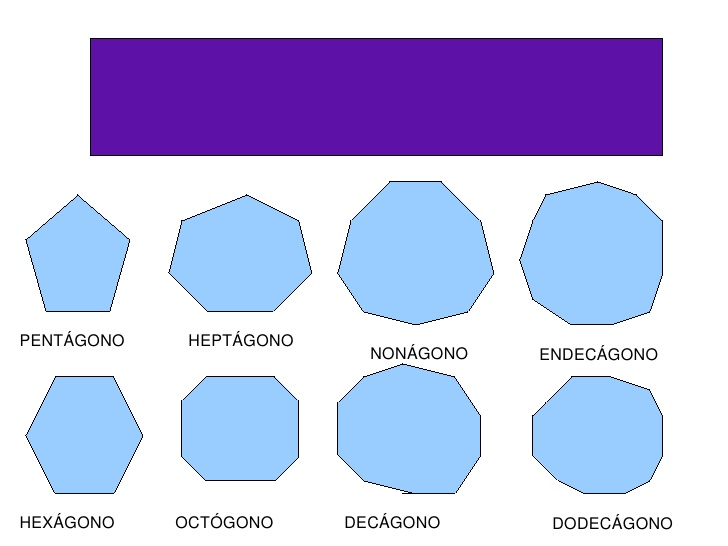